Call2recycle’ssteward guide to Ontario’s proposed Battery Regulation
For Member/Invitee Use 

June 13, 2019
Presenter: 
Joe Zenobio
President, Call2Recycle Canada, Inc.
Agenda
Purpose of Today
Ontario Context
Draft Regulation Overview
Key Areas of Concern
Call2Recycle’s Role & Next Steps
1. Purpose of Today:
Provide an overview of the draft Ontario battery regulations.
Highlight the areas you should understand, based on Call2Recycle’s extensive experience with battery recycling and other battery recycling regulations. 
Outline the process to share your feedback and concerns.
Share Call2Recycle’s role and suggested next steps.
1. Purpose of Today: Call2Recycle Remains Committed to…
Waste diversion
Resource recovery
Sustainability
Maximizing the collection and responsible management of batteries at their end of life
Extended Producer Responsibility (EPR)
Circular Economy
Harmonization between jurisdictions
Managing battery recycling regulations on behalf of 300+ companies in an efficient, safe, standardized, cost effective, transparent, national and accountable manner
Supporting producers through Ontario’s transition and beyond
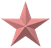 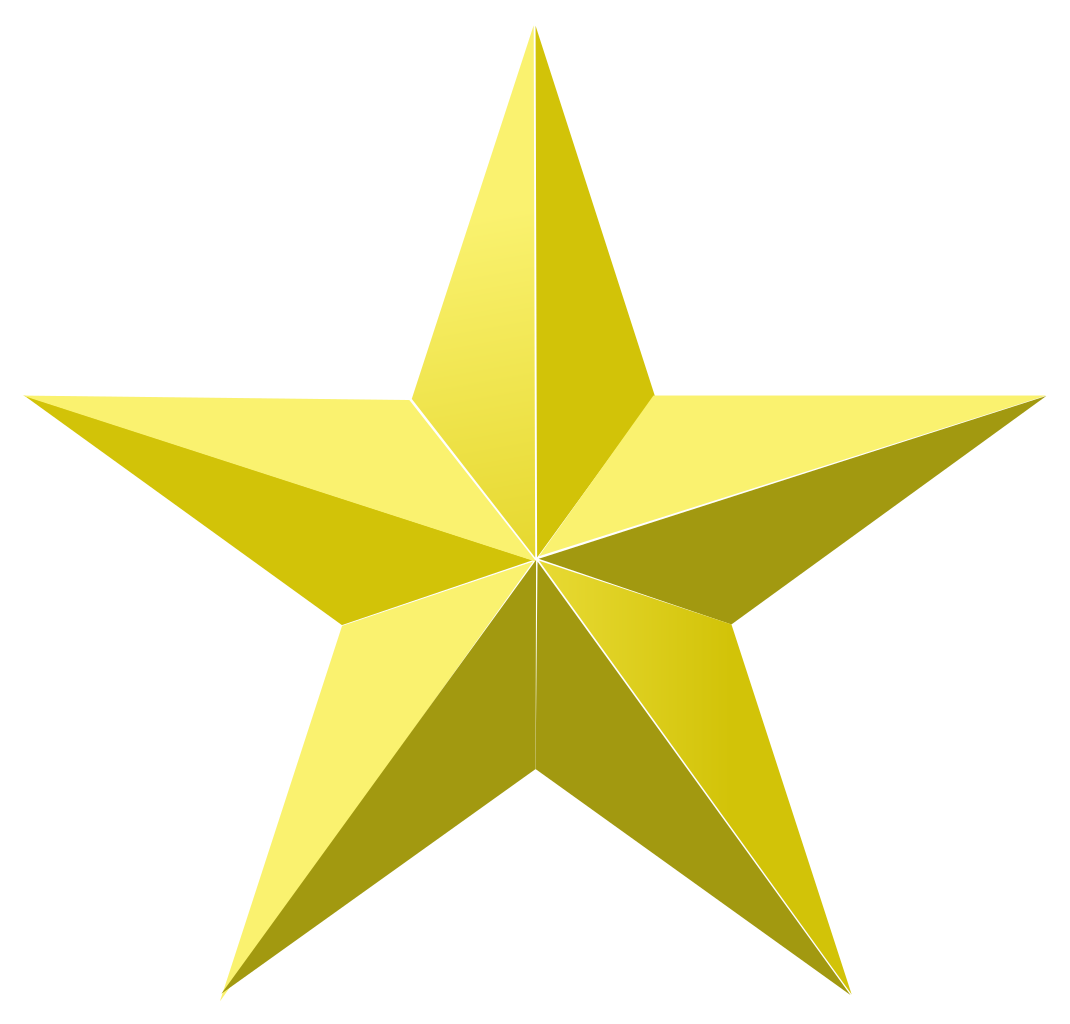 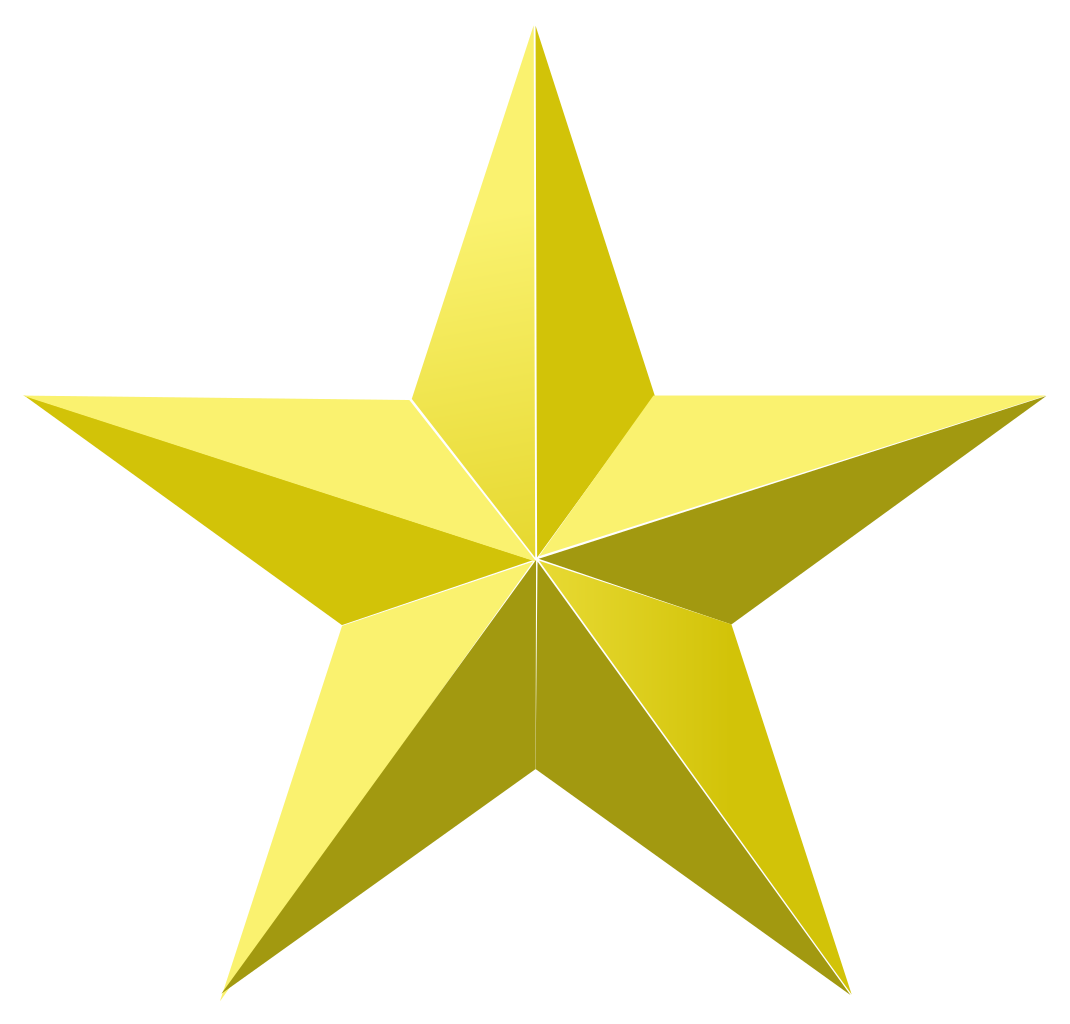 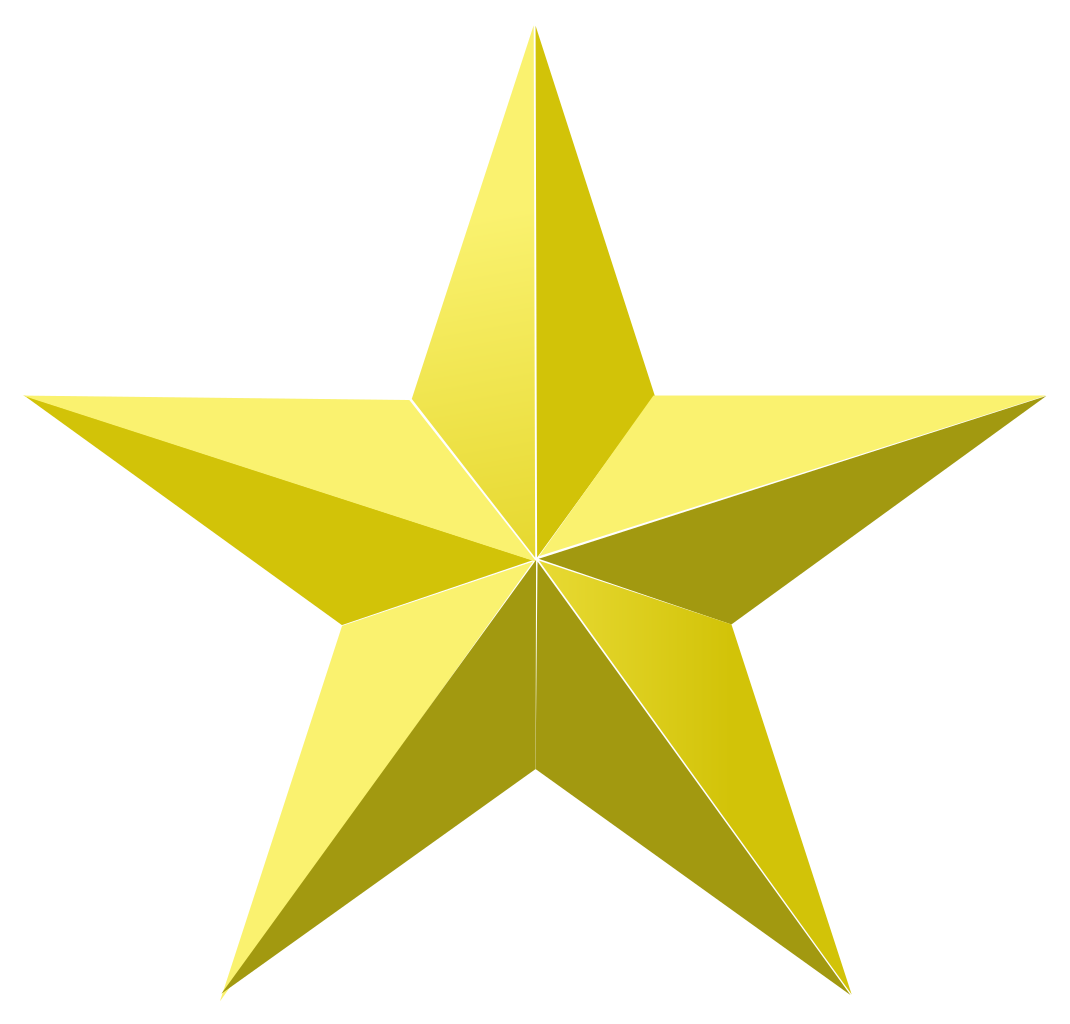 This Photo by Unknown Author is licensed under CC BY-SA
[Speaker Notes: Before we review regulation key considerations, we want to be clear that Call2Recycle supports the Ministry objectives of increasing waste diversion, recovering resources, increasing sustainability and improving environmental outcomes. We are committed to ensuring that all used consumer batteries in Ontario are collected and managed at their end-of-life in a safe and environmentally sound manner. We also support the benefits of an extended producer responsibility model and the associated circular economy.
 
With that said…
The Ontario draft regulation for end-of-life battery management is complex and inconsistent with established regulations and business practices in other provinces. 
We are concerned these regulations will lead to confusion for the consumer and significant expense for producers to manage and administer. 

In the next two slides we’ll cover a topline overview of the standout considerations and will then go into detail on each one.]
2. Purpose of Today: Current Ontario Context
Five (5) provinces in Canada have regulations regarding consumer battery recycling.
Four (4) provinces have approved Call2Recycle as the official stewardship program based on expertise running effective recycling program.
Ontario’s current battery program covers single use (including embedded in products). Mandated program is Stewardship Ontario. With support of stewards, Call2Recycle currently collects single-use and rechargeable batteries on a voluntary basis in the province.
Separate draft regulations for batteries and electronics released in May 2019, to support the Resource Recovery and Circular Economy Act, 2016.
USA-based licensees (stewards) are not financially obligated for regulated provinces (BC, MB, QC, PEI) per their license agreement.
3. Draft Regulation Overview
Batteries and electronics will transition in July 2020 through an open market and direct approach.
Draft regulations released on May 9th. Ministry welcomes comments for 45 days (until June 23rd).
The final regulation is anticipated in the fall of 2019.
Additional and direct requirements on producers. 
Diversion rates set at 40% and increasing to 50% for single use and at 87% for rechargeable.
Compliance required with pending Audit and Battery Processing Guidelines.
3. Draft Regulation Overview
The regulation includes single-use and rechargeable; large batteries, including automotive lead acid and EV; and embedded batteries, except for those in electronics based on a weight threshold not categories.
Allows for visible fees to consumers, with conditions.
Electronics product categories expanded to include items such as power tools, outdoor power equipment, medical equipment, small appliances, etc., but regulation has no related diversion targets.
Stewardship model is still allowed; however, unlike other regulated provinces, certain obligations are required directly by the producers.
3. Draft Regulations Overview: Producer Responsibility
“Producers” of batteries are environmentally accountable and financially responsible for their products at end of life . Responsibility determined by following hierarchy:



Responsible for single-use, rechargeable, large batteries, and embedded batteries except for those in electronics regulation.
Producers must report their annual audited sales and performance directly to the Authority within 90 days of year end. Call2Recycle can support your reporting requirements up to actual reporting.
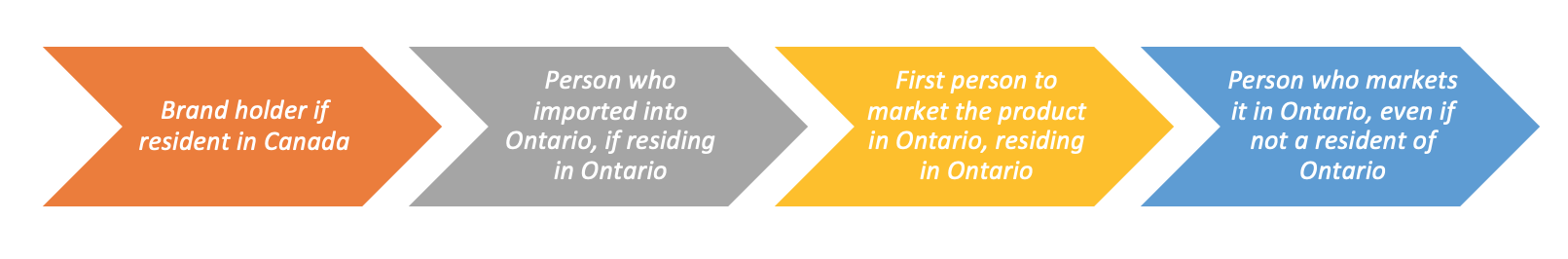 4. Key Areas of Concern: Obligated Producer
Obligated Producer: The definition is not completely clear and in many cases there may be several distributors, either directly or online (we support inclusion of online producers). Domicile expanded to Canadian basis for obligated producer vs. provincial like other provinces.

Implications: Uncertainty regarding which entity is reporting and paying. Customer and supply chain reviews will need to occur. Cost and complexity. Identifying and policing potential “free riders” falls directly with Authority.
4. Key Areas of Concern: Producer Obligations
Producer Obligations: Unlike the four other regulated provinces where Call2Recycle reports on performance to the government, in Ontario the individual producer will be responsible to provide audited Ontario sales and collection performance to the Authority (may not keep separate records & includes on-line sales).

Implications: Cannot be discharged to Call2Recycle, collecting data, annual audit and reporting costs to be borne directly by the Producer. Incremental time, costs and lack of provincial harmonization.
4. Key Areas of Concern: Obligated Products
Obligated Products: Unlike the four other regulated provinces, Ontario has set a threshold by weight (vs. units) to determine the obligation of the product.

Implications: Many products will be obligated – car key fobs, watches, smoke detectors, flashlights, thermostats, construction tools such as stud finders, greeting cards, seasonal items, etc. Our knowledge of this market anticipates significant complexity, costs, and errors. Additional product/battery volume will be relatively small and/or difficult to remove from products.
4. Key Areas of Concern: Battery Definition
Battery Definition: Expanded to include small rechargeable (which we support – consumer clarity, level playing field, etc.) and large format, including automotive, unless covered by Electronics regulation.

Implications: Motive, automotive (lead and EV) and large format (server farms?) included, notwithstanding that potential and existing commercial solutions exist. These new batteries categories present incremental reporting requirements and additional burden for producers.
4. Key Areas of Concern: Collection Targets
Collection Targets: Our decades of experience in battery collection and recycling confirm Ontario’s single use targets are aggressive and rechargeable targets are virtually unattainable.

Implications: Costs for consumer awareness and promotion and collections. Reconciliation of collections and funds between potential competing programs may be an issue.
4. Key Areas of Concern: Collection Design
Collection Site Design: Very prescriptive and expensive requirements on service, particularly around accessibility and/or smaller communities.

Implications: Complexity and costs. In some cases difficulty in providing service (remote areas, weather, lack of physical premises, etc.).
4. Key Areas of Concern: Processing Guidelines
Collection Design: While it is acknowledged that different processing methodology is appropriate, as well as refurbishing for rechargeable batteries, the Authority will produce the guidelines in Ontario, unlike other provinces.

Implications: Possible lack of alignment to international and national standards, restrictions on processors and marketplace development. Potential costs and complexities. Consistent with other provinces, regulation should allow industry to develop/set standards based on international and harmonized best practices.
4. Key Areas of Concern: Electronics Definition
Electronics Definition: Unlike MB, QC and PEI, categories have been expanded to include power tools (presumably garden included), medical devices and small appliances, including the battery. No diversion targets set.

Implications: Costs and complexities. Producer will have to establish a program in a very short time to collect these products. In the absence of targets, program set-up costs will be significant but volume low, thereby having little environmental benefit.
4. Key Areas of Concern: What Producers Should Want
National, harmonized and standardized program (targets, categories, reporting, contracts, etc.).

Clear and easy-to-understand regulations that minimize complexity, compliance costs and potential errors (categories, clearly defined rules, ability to have the Stewardship Program manage).

Focus on environmental outcomes (recycling efficiencies, collections, category inclusion).
5. Call2Recycle: Role & Limitations
WHAT THE REGULATIONS PERMIT US TO DO

Continue serving as your preferred stewardship partner (with certain limitations)

Collections

Collection Network Establishment/Management with limits

Public Education & Promotion

Regulatory Updates

Provide you necessary collection reports & share of collections based on sales
WHAT THE REGULATIONS MAY LIMIT US FROM DOING 

Unlike other regulated provinces, Call2Recycle cannot:

Increase harmonization (categories, reporting etc.)

Submit annual reports on stewards behalf (each producer must report individually)

Report on Ontario sales 

Report on your collection performance 

Chase “free-riders”

Freely determine processors
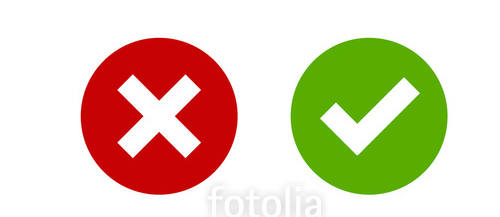 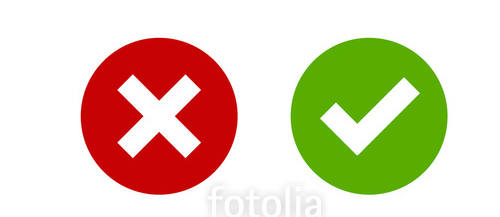 5. Next Steps: What can you do in the Short Term
Review regulation ASAP and determine how this will impact your organization.
Share your concerns with any of your affiliated trade or business associations / organizations.
Arrange meetings with the ministry representatives to share your concerns.
At a minimum, write and submit your concerns to the Ministry via the Environmental Registry of Ontario (ERO) portal by June 23
Recommend and reaffirm your support for a harmonized national solution:
In comments back to ministry, recommend a harmonized solution.
Contact Call2Recycle – USA or Canada – for further assistance on responding to the draft regulations.
Al background documents and key considerations can be found at: www.call2recycle.ca/ONregulation
Expect communication from Call2Recycle to support a National Program for batteries.
Submit intention to partner with Call2Recycle as your Producer Responsibility Organization for Ontario – communication regarding this to follow.
Questions?
For additional information, please contact:Joe ZenobioCall2Recycle Canada, Inc. (Canada)jzenobio@call2recycle.caor Carl SmithCall2Recycle, Inc. (US)csmith@call2recycle.org
Appendix: Resources Page